LESSON 9: THE GREAT STONE FACE
Class 8 EnglishMODULE 1
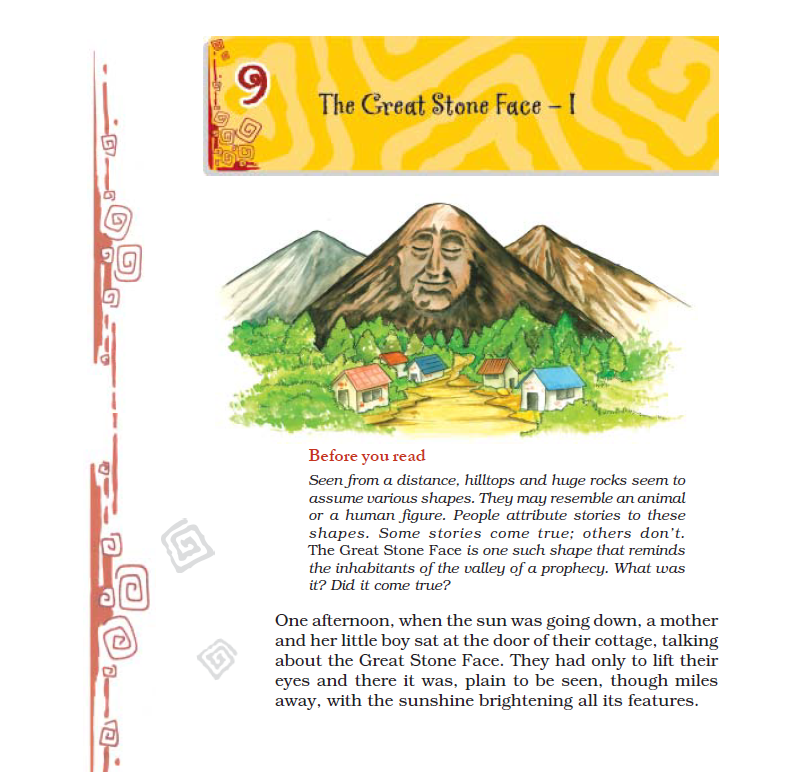 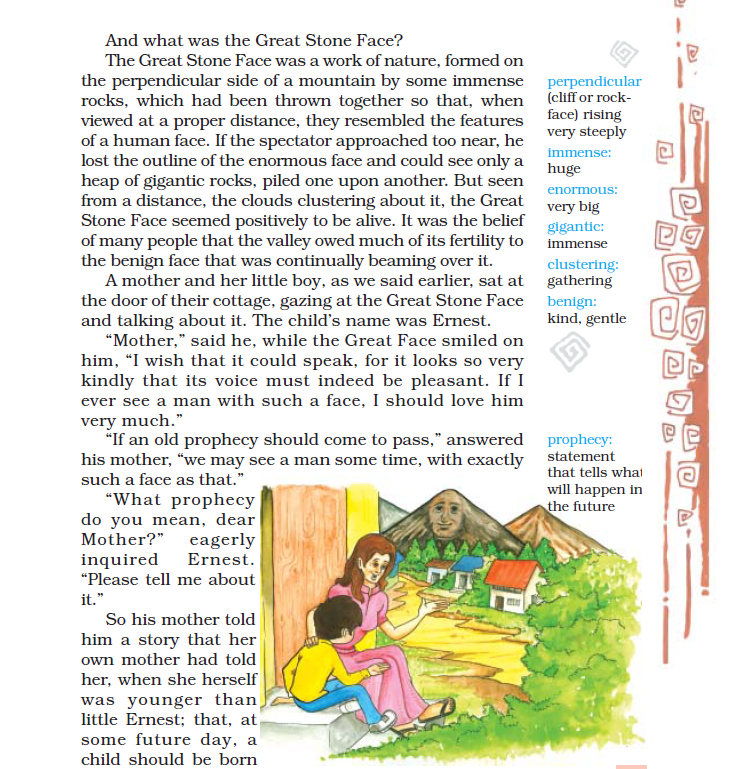 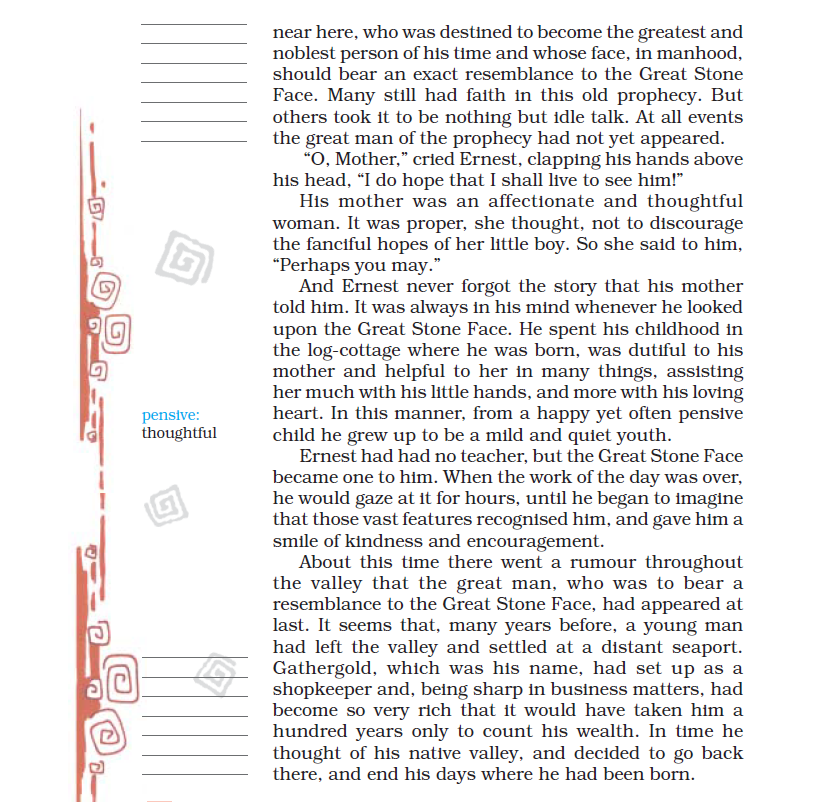 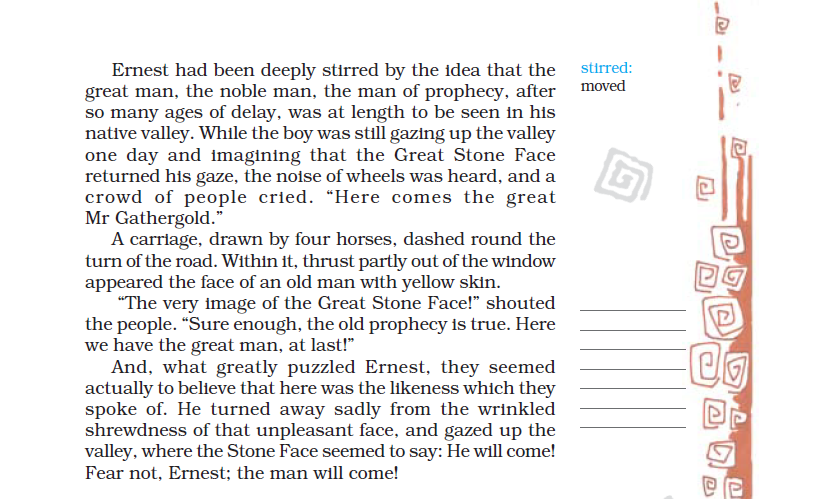